STF 576Survey of current work and definition of a methodology for specification and testing of RESTful APIs
STF 576
Information and dissemination
17.01.2020
Agenda
Motivation
STF 576 introduction
Survey results summary
Highlights and conclusions
Rationale and Motivation
REST API specifications more and more relevant in ETSI Groups
ISG MEC, ISG NFV, ISG ZSM, ISG CIM, 3GPP CT & SA, oneM2M, …
Guidelines, methodologies and conventions needed
Led to development of MEC 009, NFV-SOL 013 & 015, …
RESTful APIs specification needs to be: 
Fast
Automatable
Developer friendly
Official ETSI guides for REST API specification and testing help:
Consolidate efforts
Reduce delivery time 
Improve standards quality(specification, testability, interoperability)
Specialist Task Force 576
Scope
Survey of current work and definition of a methodology for specification and testing of RESTful APIs

Experts
Martti Kaarik, Elvior
Philip Makedonski, University of Göttingen
Sana Zulfiqar, xFlow Research 
Michele Carignani, ETSI
Participants in the Survey
Survey sent on December 13th to different ETSI groups
MEC, NFV, 3GPP, oneM2M, smartM2M, MTS, CIM, ZSM, OSM 

34 participants
Domains: telecom, IOT, smart cities, system engineering and management
Activities: including specification, testing and implementation related to REST APIs.
Understanding the Use of REST APIs
Importance of REST APIs
Challenges affecting the specification of REST APIs
Importance of topics to be considered in the guide
Essential testing activities
Importance of RESTful APIs
Challenges (1)
percentages out of 34 total responses
Challenges (2)
[Speaker Notes: Calculated by SurveyMonkey
Formula: 
w = weight of answer choicex = response count for answer choice
x1w1 + x2w2 + x3w3 ... xnwn / Total]
Important Topics (1)
[Speaker Notes: Green: essential – more focus
Blue: Important
Gold: not intereseted]
Important Topics (2)
Essential Testing Activities
Others: Reliability and feasibility
[Speaker Notes: Others: Reliability and feasibility]
Specification of Common Aspects of REST APIs
Data exchange formats
Version management
Handling large query sets
Authentication schemes
Data loss avoidance methods
Asynchronous communication methods
Data Exchange Format
Others: JSON-LD, binary format
[Speaker Notes: 3rd Column will replace with the values mentioned in “Other”
- Json LD]
Version Management
Others: oneM2M versioning, no versioning
[Speaker Notes: 3rd Column will replace with the values mentioned in “Other”
Payload itself reports version of the resource
No versioning
One M2M versioning]
Large Query Result Sets
Others: Ad hoc solution in oneM2M
[Speaker Notes: 3rd Column will replace with the values mentioned in “Other”
- Ad hoc solution in oneM2M]
Authentication
Data Loss Avoidance
Asynchronous Communication
Others: Polling
[Speaker Notes: Polling, HTTP/2 used by 3GPP]
Test Configurations
Others: Payloads and responses
[Speaker Notes: payloads and responses]
Recommended Tools (1)
Specification
OpenAPI/Swagger (14) 
Spotlight (1)
Markdown (1)
Testing
Postman (4)
KARATE (2)
Java Spring Booe WebMVCTest, MockBean (1)
ReDoc, jsonschemavalidator.net, json-schema-faker.js.org, swagger-cli, speccy (1)
API sandbox testing  (1)
22 participants responded
Recommended Tools (2)
Missing tools:
Proper documentation-generating tools are missing (openapi-to-spec text) (1)
Device internal API testing is REALLY MISSING (2)
22 participants responded
Highlights of the Survey
Major challenges in the specification of REST API
Inconsistency of and between documents
Growing size of documents
Important Topics to be covered in RESTful API Guide
Validation of API specifications
Selection and usage of tools
Examples of standard deliverables (TPs, TDs, ATS)
Importance of Interoperability and Conformance testing
Thank you for your time!
Get in touch: https://portal.etsi.org/STF/STFs/STF-HomePages/STF576  
Open for collaboration. Early draft will be contributed to TC MTS 
Available for Q&A
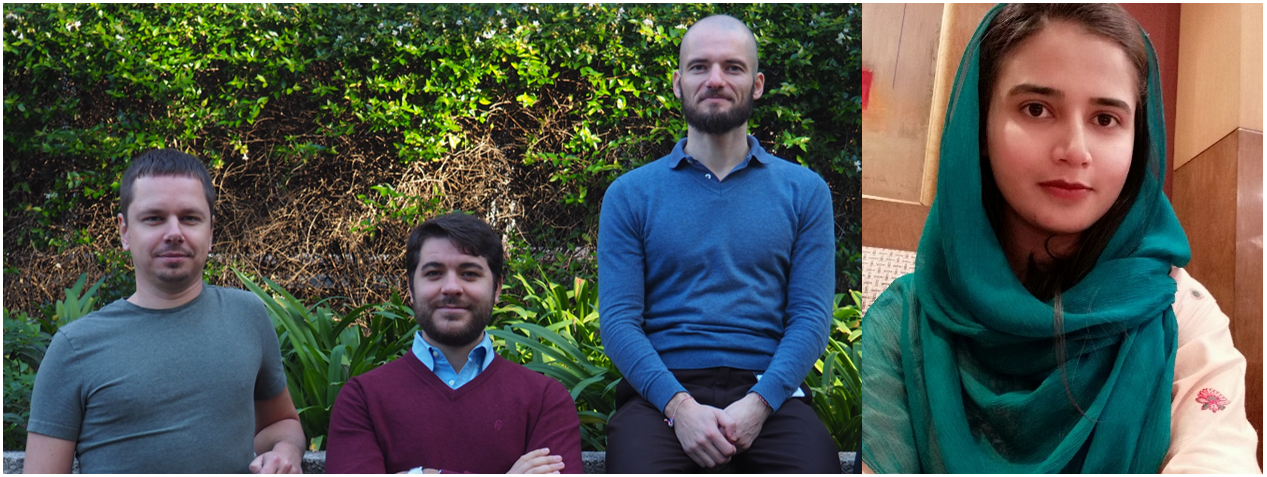